UBND QUẬN LONG BIÊN
TRƯỜNG MẦM NON GIA QUẤT
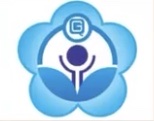 BÀI GIẢNG ĐIỆN TỬ
LĨNH VỰC PHÁT TRIỂN NHẬN THỨC
PHÂN BIỆT HÌNH TRÒN,TAM GIÁC,VUÔNG
              LỨA TUỔI: MGB
             GV: NGUYỄN THỊ THÀNH
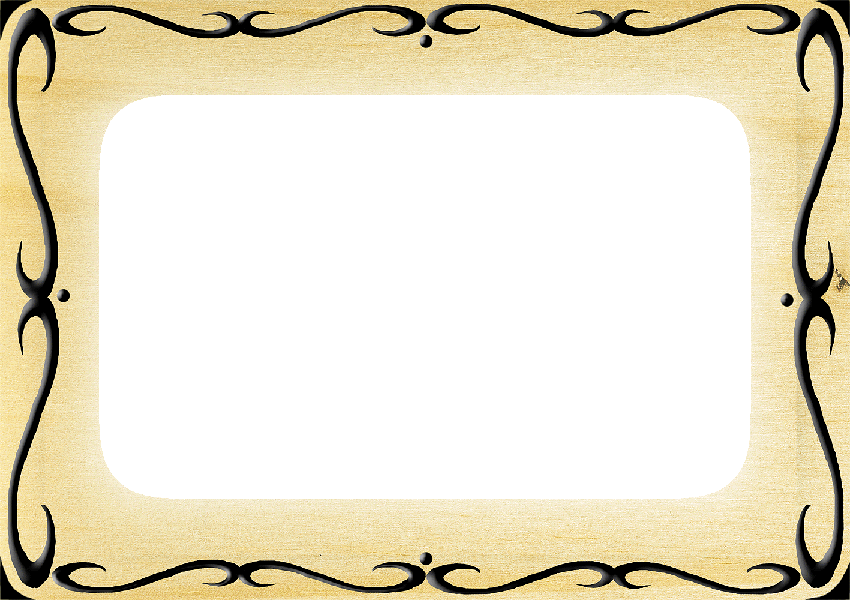 CHO TRẺ LÀM QUEN VỚI CÁC BIỂU TƯỢNG VỀ TOÁN
Đề tài: PHÂN BIỆT HÌNH TRÒN 
VỚI HÌNH VUÔNG, HÌNH TAM GIÁC, HÌNH CHỮ NHẬT
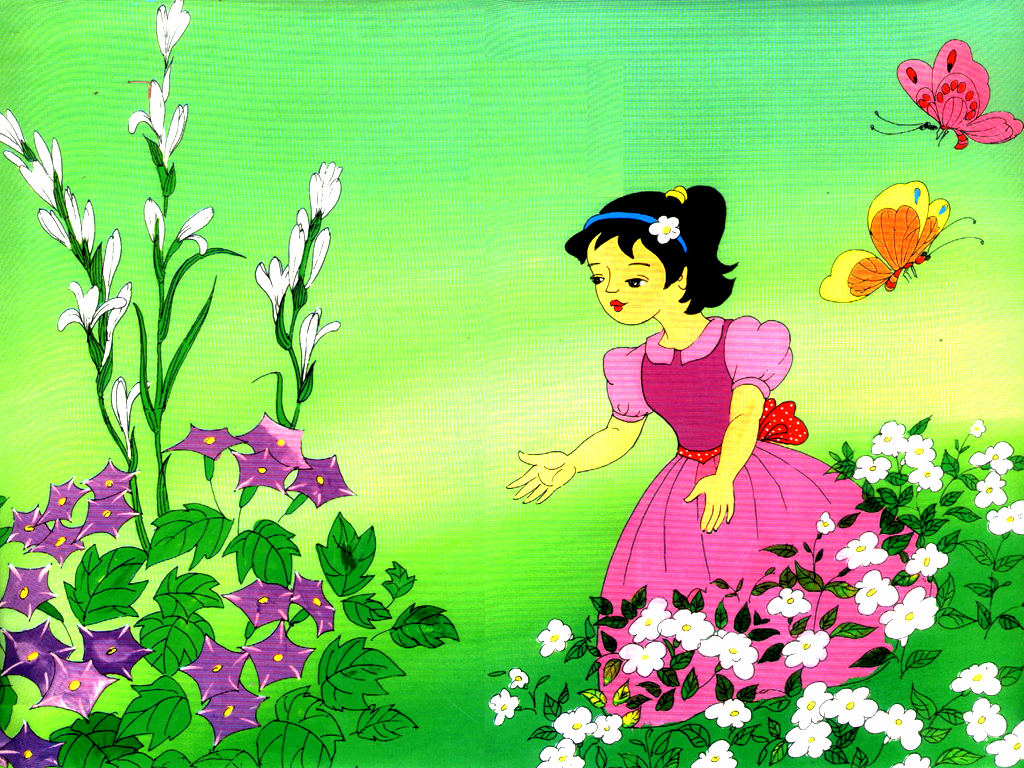 Bé vui học
3
2
1
CÁNH CỬA KÌ DIỆU
3
2
3
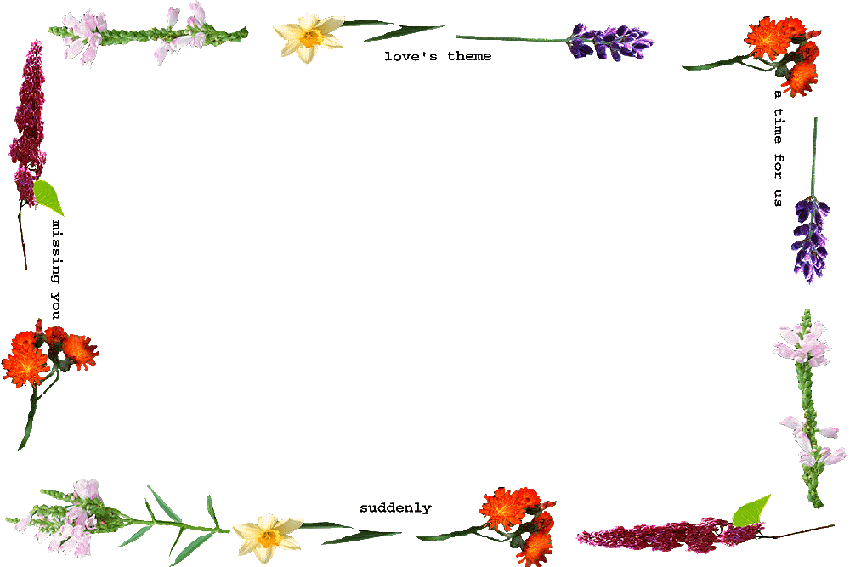 Hết